Ordinance Committee	

June 18, 2020
Growth Management
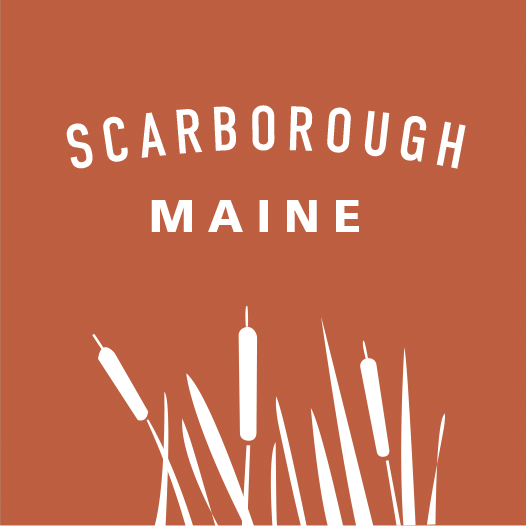 Presentation Agenda
Town growth in the regional context

Overview of the Growth Management Ordinance

Reserve Pool

Fractional Units

Project review

Permitting history

Identification of additional analysis & questions
22,000
20,3
52
18
,8
96
16,97
0
16,500
12
,518
11,34
7
11,000
7,845
6,4
18
5,500
0
2018
1970
1980
2010
1960
YEAR
Population in Scarborough:1960 -2018
+1,456
+1,926
+4,452
+1,171
+3,502
+1,427
7%
44%
11%
35%
10%
22%
1990
2000
Population Growth Rates: 2010 - 2018
(County)
Percentage of Population by Age: 2010 - 2018
Scarborough’s Growth Management History
The History – Rapid Single-Family Housing Growth
1,101 SF Homes & 1,238 Total Units in 6 Years
Impacts of Growth
New SF homes w/ school-aged children overburdening existing school facilities
Late ‘90s/early ‘00s – Middle School & High School acute capacity issues
Other municipal service & building stresses create growing pains in variety of departments
Led to Growth & Services Report & Growth Management Ord.
Overview of the Growth Management Ordinance
Exists to pace rate of housing construction
Provides for the immediate housing needs
To ensure fairness in the allocation of building permits
To plan for continued residential population growth in Scarborough
Overview of the Growth Management Ordinance
Establishes “Annual Allocation” of 135 Growth Permits
Limits individual developments to 20% of annual allocation
Directs housing to growth areas (max. of 50 available for limited growth areas)
Includes “Reserve Pool” of Permits - Special Projects:
Developments using density incentives (affordable housing & dev. transfer)
Affordable housing projects
Contract zones & previously approved projects
Reserve Pool
Prior to 2008, unused growth permits were carried forward year to year until issued
2008 Amendment create a ‘fixed’ reserve pool and eliminated the year to year carry forward
2008 Amendment identified that the 20% annual allocation to anyone development would restrict size of multi-family developments that are permitted the town’s growth areas   
2017 Council increased Reserve Pool from 215 permits to 500 permits
Reserve Pool
Factors provided leading to the 2017 decision to increase the reserve pool to 500 permits:	- Market demand increasing for multi-family, seen as a “blip” in demand	- If growth permits had rolled over (as they did prior to 2008) the reserve pool would have had over 700 additional permits, enough to address the expected demand at the time	- Research indicated 1-2 BR units would have less demand for service and increased tax valuations
Reserve Pool Allocation
319.5 of 500 used or accounted for
     (180.5 remaining)
     267.5 reserve pool permits issued
     52 reserved for Piper Shores Phase II
     
     493 total units to be created from     319.5 permits issued/accounted for
Fractionalized Growth Permits
2008 Amendments tied the growth permit formula to the residential density factors in the Zoning Ordinance  		-1 bedroom & <750SF = .5 unit		- 2 bedroom & <1,200SF = .67 unit         - 3 bedroom &/or >1,200 = 1 unit
These factors only apply to units in two-family, multifamily or mixed uses buildings
Fractionalized Growth Permits
Factors provided that informed the 2008 decision: *Sewage load- Single-Family with 3-4 br =    270-360 gpd- 1 br unit in multi-family =      120 gpd- 2 br unit in multi-family =      180 gpd- 3 br unit in multi-family =       270 gpd*Number of occupants per unit (SPO Impact fee Handbook)- Single-Family with 3-4 br =    2.80 people- 1 br unit in multi-family =      1.17 people- 2 br unit in multi-family =      1.85 people- 3 br unit in multi-family =      2.14 peopleAverage vehicle trips (ITE Manual)- Single-Family detached home =    10.0 trips- Townhouse condo unit =    	      6.6 trips- Unit in low-rise apartment =           4.0-6.6 trips- Unit in retirement community =     3.3 trips
Recent Multi-Family Development
2015- 32 Units (16 Growth Permits) Burnham Apartments
2016- 36 Units- senior (18 Growth Permits)Griffin Rd. Apartments
2017- 364 Units (222 Growth Permits)Beacon, Carrier Woods, Dunstan Crossing
2018- 139 Units (82.66 Growth Permits)Southgate, South Village, Carriage Walk, Mill Commons
2019- 78 Units (50.33 Growth Permits)Carriage Walk, Beacon, Plaza Dr
2020- 40 Units- senior (20 Growth Permits) Bessey Commons
Growth Permits & Units ‘08-’19
School Demands
2019-20 Kindergarten Class 
by the numbers

0% from new multi-family developments (post-’17)

4% from pre-existing multi-family developments  (pre-’17)

50% from homes that have been sold in the past 5 years

92% are coming from housing stock that is at least 5 years old


*Data from summer of 2019
Pipeline Projects
Multi-Family
Piper Shore Phase II, 52 units (senior)
North Village, 84 units
Uplands at the Downs  80+/- units (affordable, senior)
Downs Phase II residential- 100+/- units
Little Dolphin Dr., 60+/- units (affordable, senior)
Single & Two-Family
Cottages at Sawyer, 92 units
Whitten Woods, 6 units
Peaceful Acres, 9 units
Holbrook Farm, 16 units
Bayley Subdivision, 11 units
Downs Phase II, 25+/- units
Questions & Discussion